Course : Scientific  English II
CHAPTER II . Guidelines for writing a Scientific research article
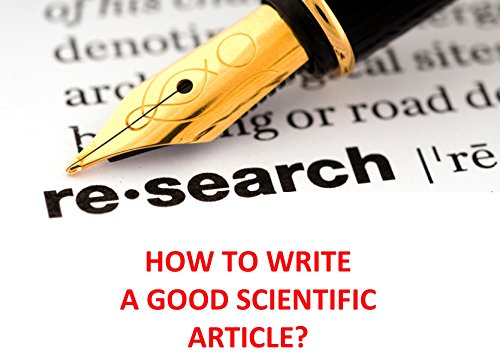 Departement : Material Sciences
Speciality :L3 Chemistry and Physics
Realized by : 
Dr. FIZIR .M
Introduction
An  essential  part  of  science  is  learning  to  communicate  findings  from  a  scientific investigation. Thus, preparation of a laboratory report in the form of a scientific paper is  regarded  as  an  important  part  of  your  learning. 
Formal  laboratory  reports  are typically  required  in  the  sciences. These reports are an important mode of assessment and should represent your best work.
Many beginning science writers have to write,  for the first time,  a standard paper,  whose format,  structure,  content  and  style  are  completely  different  from  a  descriptive  or  narrative newspaper article.
In our  presentation we want to instruct the young scientists how to manage the strategies of writing a scientific research article or a paper.
Why a Scientific Format?

● It enables an effective communication of scientific findings to a broad community of scientists in a uniform manner.

●  It  allows the papers  to be read at several levels. For instance, many people read titles to  find out what is available on a subject. Others may read only titles and abstracts to get a rough idea what  are  the articles  about. And only those who are  deeper  interested in research results may decide to read the whole text.
A scientific paper must  fulfill two objectives. First, it must accurately describe the procedures  that were  followed and  the results that  were obtained. 

Second, it must  place these results in perspective by relating  them  to  the  existing  state  of knowledge and by interpreting  their significance for future  study.
The Sections of the Paper
Most  scientific  research  papers  are  subdivided  into  the  following  sections:  Title,  Author’s Name  and  Institutional  Affiliation,  Abstract,  Introduction, Material and Methods, Results, Discussion, Conclusion,   Acknowledgements,  and  References  (Literature  cited). 
 Editorial  board  of  each journal provides detailed  Instructions  to/for  Authors specifying the required format, spacing, capitalization, centring, etc.
1. Title
Each piece of scientific work should include a concise but descriptive title. While it is  important to be short and concise (essentially one sentence). The title should reflect  exactly what you did in your study. This is also your first shot at grabbing the reader’s attention.
Note: Do not use abbreviations and jargon
EXAMPLE
Less descriptive  title:
Migrating Whales and Electromagnetic Fields 
Exercise and Heart Rate
Preferred title:
The Effect of Electromagnetic Fields on Migrating Whales
The Effect of Exercise on Heart Rate
Example  1  -  “Photosynthesis”  This  doesn’t  tell  the  reader  much  about  the  paper. Instead   “The  effect  of  differing  light  wave lengths  on  the  rate  of  photosynthesis  on  the common garden pea plant  (Pisum sativum)” This tells the reader what is in the paper.
2. Author's Name And Institutional Affiliation
The person who  makes larger contribution to the article  ( conception, design, analysis, interpretation ) and wrote the paper is generally listed as the first author of a research paper. Other people who substantially contributed to the work are also listed as authors. They all should be informed about it. 
The corresponding author is :
Responsible for the manuscript as it moves through the entire publication process.
The point of contact for editors, readers, and outside researchers who have questions about the content of the paper .Often, the corresponding author  is also the last author, but she or he may be listed first or even in the middle  of the author list 
Affiliation concerns the institution, the authors represent in public. 
Do not include professional titles or academic degrees.
3. Abstract
The abstract  summarizes, usually in one paragraph and it appears after the title. However, it  is the  last section  that you will write because you need to know  the  results  of  your  experiment  and  important  conclusions  first .  

       The abstract gives a general overview summarizing the purpose, methods, major findings and  conclusions.  Use  concise  sentences  reflecting  the  major  points  from  the laboratory.
The  following  is  a  list  of  4  elements  that  are  needed  in  the  abstract.   Write  each element in one or two sentences.
1. State the purpose. What  was the purpose of the  laboratory?  That is,  why was the experiment done?
2. Summarize the methods, including only the major methods used. (e. g. the number and type of patients involved, experimental animals, analytic methods, and key techniques used). If a well known  technique is used (e.g., gel electrophoresis), just state the name of the technique. 
The details about the technique will follow in the materials and method section of the laboratory report.
3. In  one  or  two  sentences,  highlight  the  major  results.   Start  with  a  sentence  beginning, “The  major findings from this laboratory were…” 
Only the key results are included in the abstract. Generally, this means reporting the final results from the calculations. 
 If an average of the data was calculated, report only the average not individual  data points.
4.  Summarize  your major conclusions.  Start with a sentence such as, “From the data, it can be concluded that…”
The length of an abstract may be anything from 100 –  250 words. To some extent, length depends on how extensive the topic of the paper is and how complicated or numerous are the results. However, check the  Instructions to/for  Authors  for possible details about maximum length of the abstract.
The abstract should be a little  less technical than the article itself in order not to dissuade the  potential  audience  from  reading  the  paper.  But  remember,  it  may  be  the  only  part  that  the readers  can  obtain  via  electronic  literature  searches  or  in  published  abstracts.  Therefore, enough key information must be included to make the abstract useful to someone who may to reference your work.
4. Introduction
The principal job of an introduction is to guide the reader from the broad area of your 
discipline to the particular topic you will be discussing. From a larger perspective on 
the problem, the introduction typically proceeds through several transitional sentences, leading  the reader logically  to  the  specific  question  you  hope  to  answer  with  your experiment or topic you intend to discuss in your research paper. 
An introduction also gives the reader the  necessary background to understand  why
you are performing an experiment or writing the paper. In the introduction you should 
summarize the work done by other researchers in this area.
The following  is a list of 3 elements that are needed in the introduction.
1. Orient the person reading your  report to the subject  using a concise review of 
relevant background information. Research the available scientific information  regarding the selected experimental  topic.
The literature cited may be from a variety of sources,  i.e. your  class text book, other text books, research articles, etc. 
Be selective. When extracting information from other  sources, identify 3 or 4 main points. Summarize each point in 1 sentence.
2. Include the purpose of your report. Allow the person reading your paper to understand  why you are performing  your  experiment.
3. Indicate  your expectations of the outcomes of the experiment  and what alternatives  you  might expect. This proposed explanation  of the outcomes/ phenomenon  is known  as the  hypothesis.
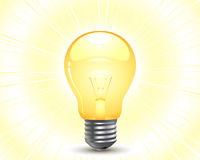 Use this formula  to write your  hypothesis: 

If  ___________________[IV]  is  _____________________  [describe  how  it  was changed],  then  _____________  [DV] will  __________________  [describe  the expected effect].

For example:
  
“If the antibiotic cleaning agent is placed on a bacterial colony, then growth of the Colony will be inhibited.”
5. Materials and Method
Students often start with this section as it is straight-forward.  In writing a materials and methods  section,  you  need  to  describe  what  you  did in  such  a  way  that  a  fellow 
scientist can follow and duplicate your experiment.
The following  is a list of 5 elements  that are needed in the introduction.
1. When  following  a  procedure  from  a  lab  manual  or  published  paper,  simply  describe how you conducted your experiments (there should be enough detail such that the reader could easily duplicate your experiments  – no lists!, write as a paragraph). Common practices like gel electrophoresis do not need to be explained in detail
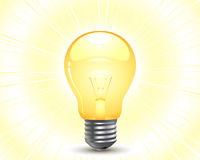 2. Use the third person and past tense.
Use this formula to write your methods. 
Change this sentence from the book. 
- Add 5 drops of 0.1 M copper (II) sulphate solution into one of the test tubes and shake it so that the solution covers the zinc surface. 
To past tense with you doing the action. 
- I  added 5  drops  of  0.1  M  copper  (II)  sulphate  solution  into  one  of  the  test  tubes  and shook so that the solution covered the zinc surface. 
Remove all I, We, Me and replace with the equipment used. 
-  Five drops of 0.1 M copper (II) sulphate solution was added into one of the test tubes and  shook so that the solution covered the zinc surface.
3. Keep  in  mind  what  information  is  important  to  the  results  obtained  and  for 
reproducing the experiment. This includes details such as concentrations, temperatures, measurements, units, timing, calculations, etc.  Irrelevant details like “A wax pencil was used to label the test tube,” can  be left out!!
4. In field studies it is important include the  locations and times that data  were collected.
5. Explain  the calculations  and statistical analysis you did.
6. Results
The Results section describes, in words, your observations (qualitative data) and the  measured experimental data (quantitative data). It also includes the data displayed in tables and/or in graphs. Results describe only what was found or observed, just the  facts. 
 Interpretation  and  explanation  of  results  is  discussed  in  the  discussion section.
Figures
Figures include graphs, maps, photos and technical diagrams. Presentation of data in  graphs  is  generally  more  desirable  than  tables  because they  aid  the  reader  in visualizing trends in the data. There are many different types of graphs, but the most common graphs used in scientific writing are  line graphs ,  used for continuous data  such as  adsorption capacity and time or adsorption capacity and amount of material (Fig. A,C), and vertical bar graphs used for discrete data  such  as  (Fig. B).   Regardless  of  the  type  of graph you  use, all contain similar elements.
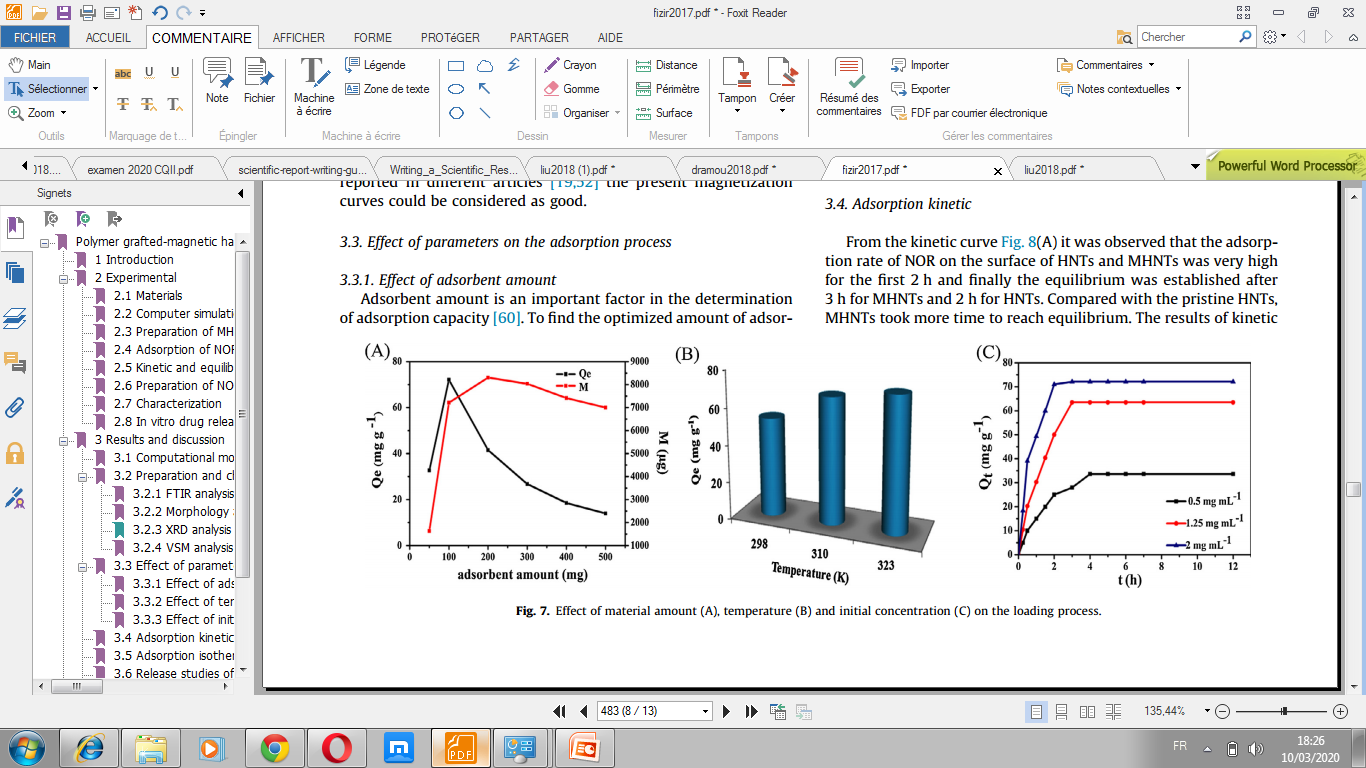 Fig. 1.Effect of material amount (A), temperature (B) and initial concentration (C) on the loading process.
(1)  Axes. A graph consists of a horizontal axis and a vertical axis. The independent  variable  (what’s changed) are  plotted  on  the  horizontal  axis  (bottom  line)  and  values of the dependent  variable (the effect or the  outcome you measured) are plotted on the vertical  axis (up and down line). 

Labels. Both axes should be clearly labelled and include units  of measure. 

Figure Caption.  There should be a figure caption below the graph that briefly describes the  information  in  the  figure.   
      It  should  be clear, concise, and informative. 
     The  figure  caption should be  understandable  
      Figures are numbered in order  they  appear in the text.
Tables
In contrast to  figures,  tables allow precise numerical presentation of data. As with  figures, they should be concise and organized . 

Title. Tables are numbered in order they appear in the text. The title briefly describes the information presented in the table and is presented at the top of  the table.
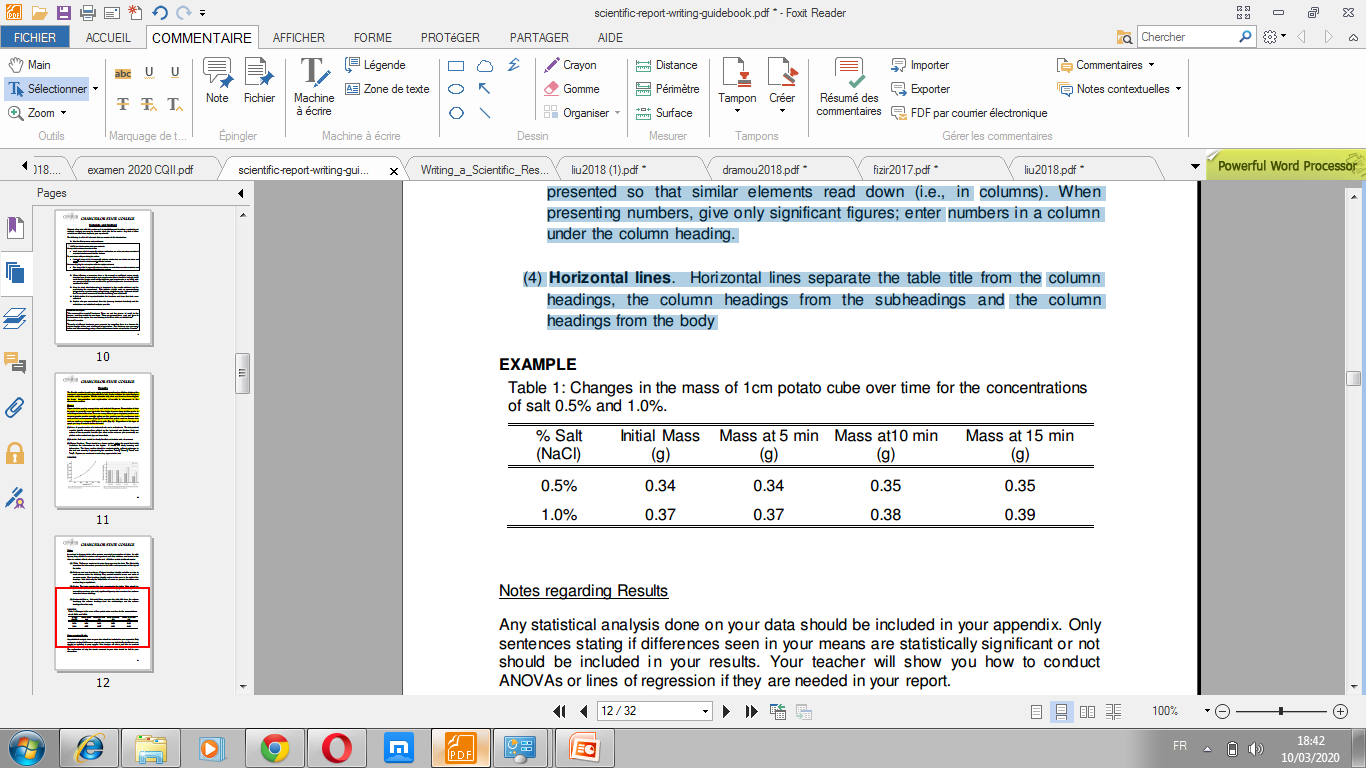